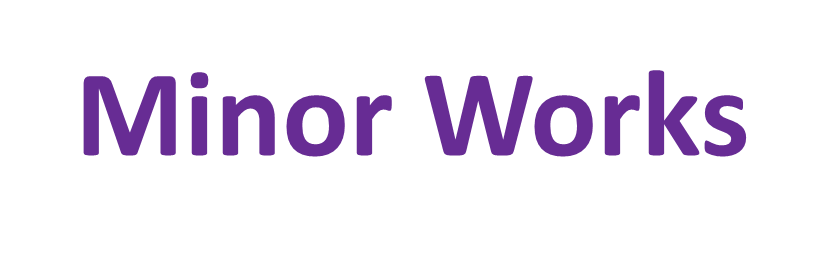 Agenda
What is a Dynamic Purchasing System?
Benefits to Supply Chain
Scope
Timetable
Next Steps
Help and Assistance
What is a Dynamic Purchasing System?
A Dynamic Purchasing System (DPS) is a completely electronic system established by a public sector buyer to purchase commonly used goods, works or services.
As a procurement tool, it is similar to a framework agreement. However, unlike framework agreements, businesses looking to supply services can apply to join at any time in the life of the DPS and are not required to submit complicated tenders to join.
What is a Dynamic Purchasing System?
DPS applicants are required to complete a Selection Questionnaire (SQ). SQs are evaluated on a Pass/Fail basis and applicants are required to meet certain minimum standards of financial and technical standing. Following the evaluation of SQs, applicants are either admitted to the DPS or rejected and provided with feedback. Unsuccessful applicants are able to reapply at a later date should they wish to do so.
Benefits to Supply Chain
One simple enrolment process
Once enrolled, suppliers can submit offers on any of the Minor Works packages within their chosen categories 
Presenting contract opportunities to Redbridge SMEs, generating value in the local supply chain
Opportunities for SMEs to grow their businesses
Delivering better value for money than existing frameworks
Scope – What’s included ?
Minor works refers to small, relatively straight-forward construction projects, typically less than £500,000 in value. The DPS minor works will run for 4 years and cover the following categories:
General Building
a. Building (Design & Construct)
b.	Building (Prefabricated/Temporary) Supply & Installation
c.	Building Construction Work
d.	Building Repairs, Refurbishment & Maintenance
Decorative Services
a.	Painting & Decorating (General)
b.	Plastering
c.	Plumbing (including Kitchens and Bathrooms)
d.	Tiling
e.	Flooring
f.	Joinery
Scope – What’s included ?
External Services
a. Demolition Work & Site Clearance
b.	Drainage
c.	Fencing/railings
d.	Public Realm & Landscaping
e.	Roofing & Scaffolding
f.	Doors, Windows & Glazing
Specialist Services
a.	Locksmiths (service)
b.	Electrical & Mechanical Services 
c.	Fire Protection 
d.	Insulation (including damp-proofing)
e. Boilers
Timetable
Next Steps
Organisations that wish to be notified when the Minor Works DPS is open for applications, must register on ProContract. 
When the Minor Works DPS is open for applications, the DPS documentation will be available for download and the DPS will be open for suppliers to submit applications. 
Organisations will be required to complete an online SQ which will be evaluated. If all minimum standards are met, the organisation will be admitted to the DPS.
Help and assistance
For further information prior to the commencement of the procurement, please email Redbridge Council at Procurement@PSProcure.co.uk
For any technical queries or issues regarding ProContract, please contact Proactis at ProContractSuppliers@proactis.com
Any questions?